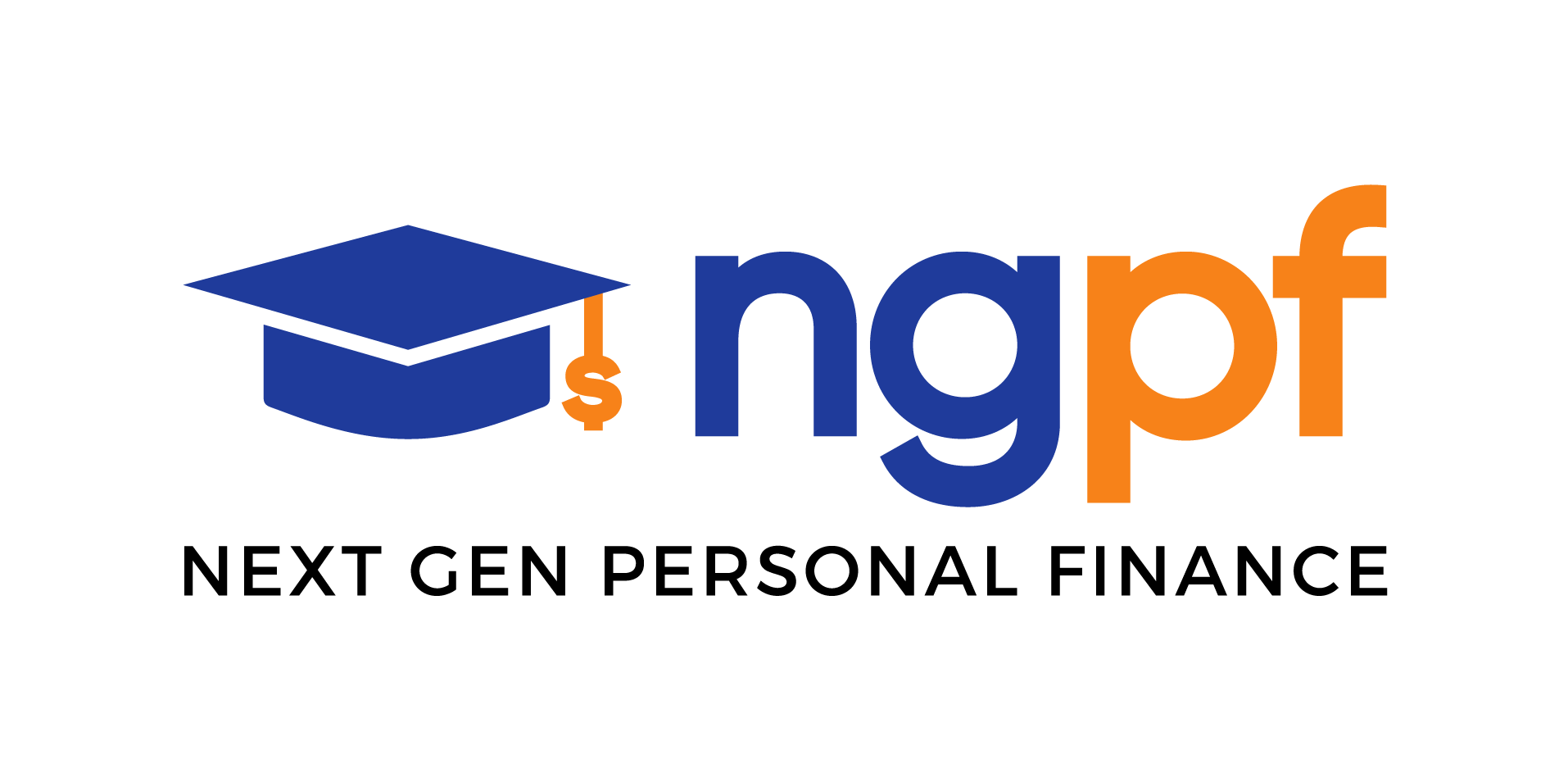 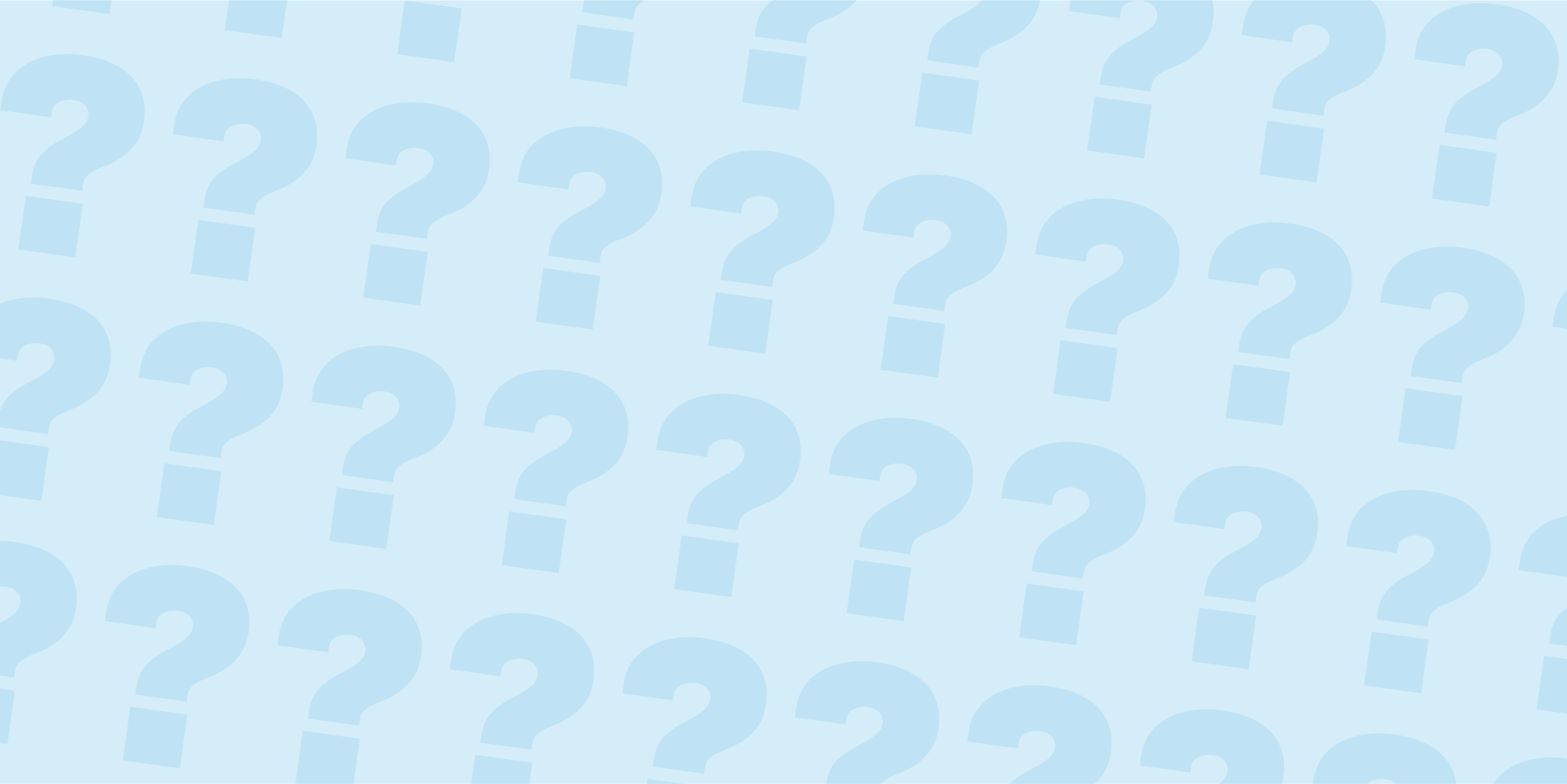 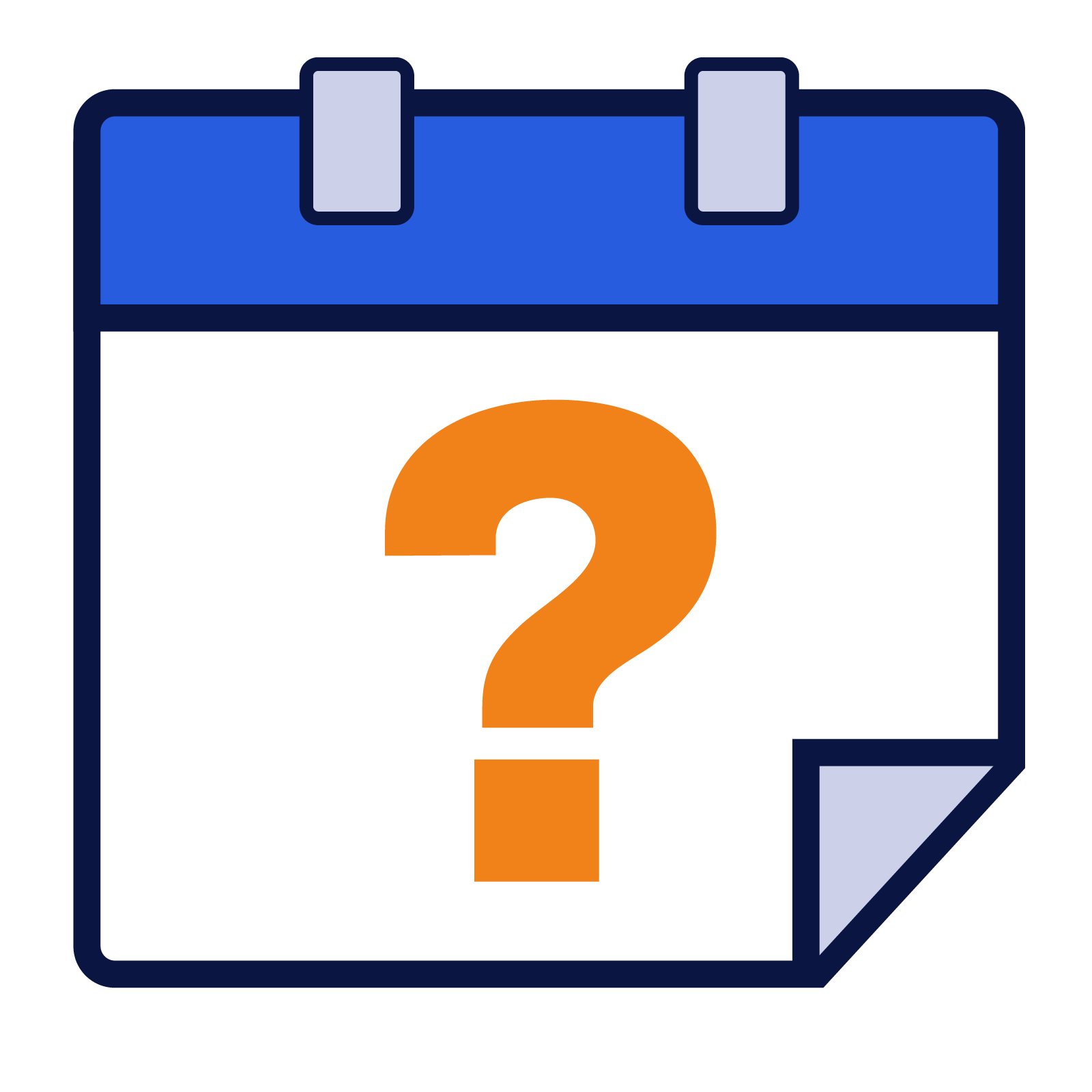 QUESTION OF THE DAY
Types of Credit
Q:
Can you name ONE of the ways that consumers, under age 25, establish credit?
View blog post
Ngpf.org 1/27/23
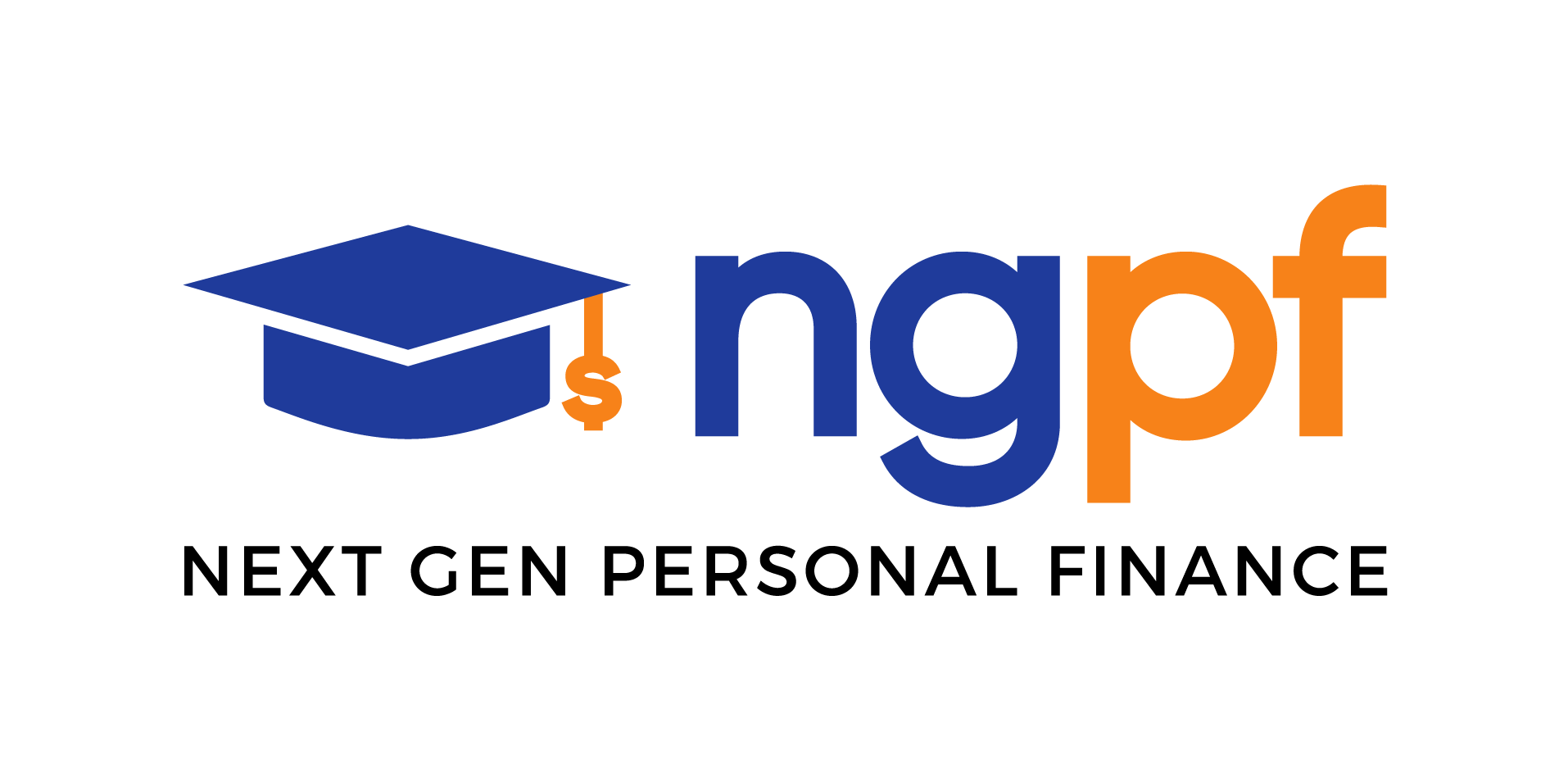 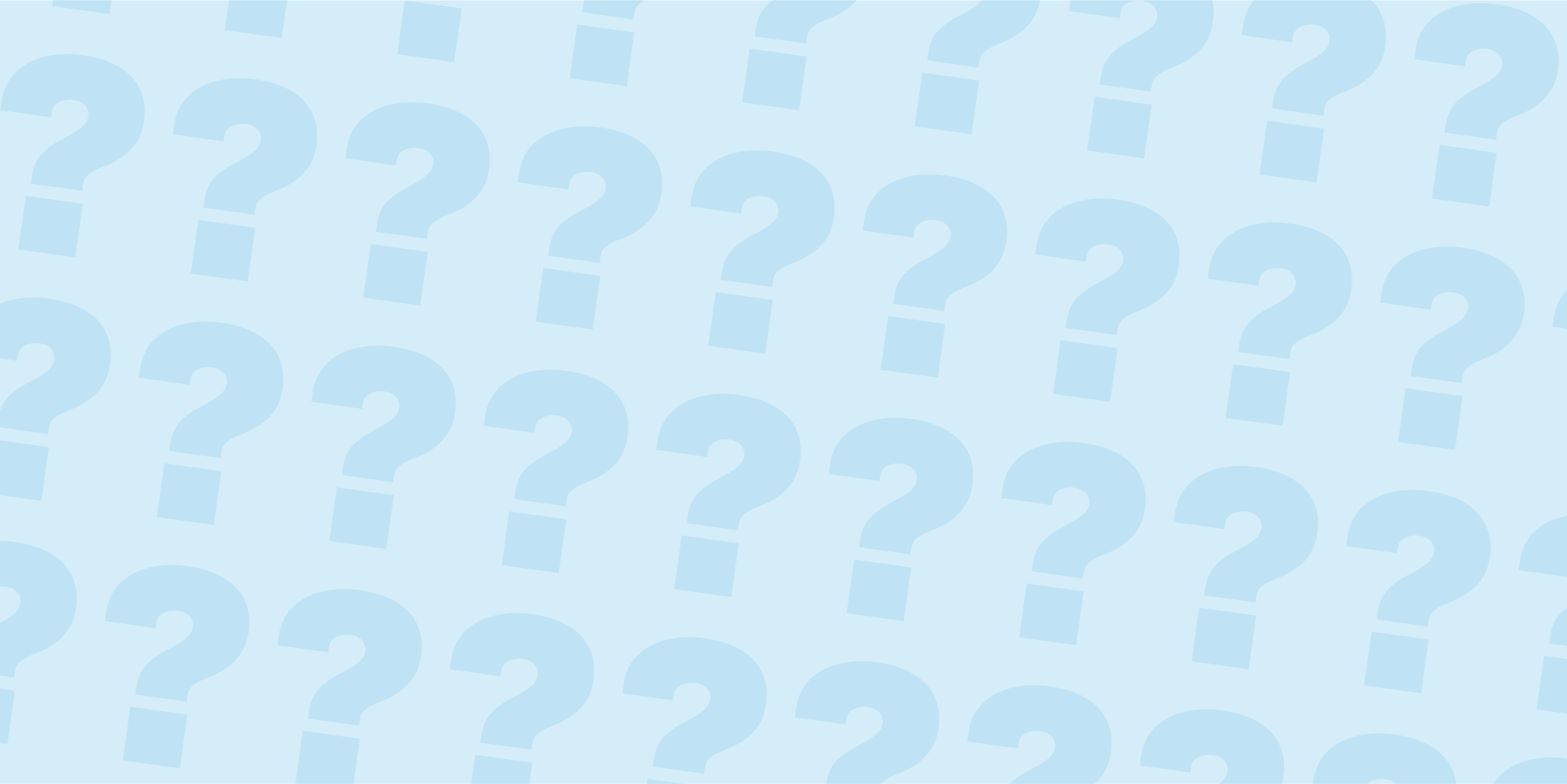 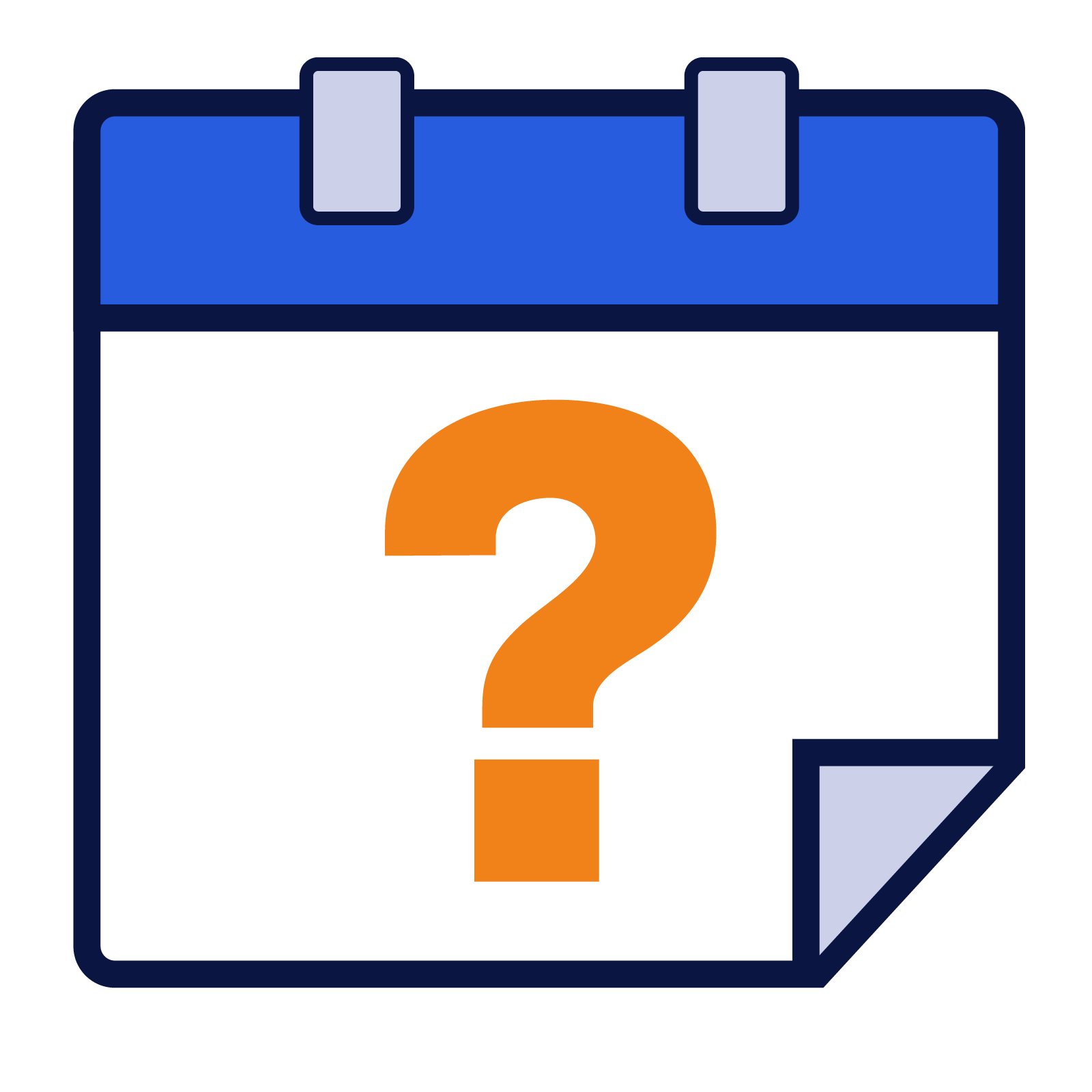 QUESTION OF THE DAY
Types of Credit
A:
1. Get a secured card
2. Get a credit-builder product or a secured loan
3. Use a co-signer
4. Become an authorized user
5. Get credit for the bills you pay
6. Practice good credit habits
Source: NerdWallet
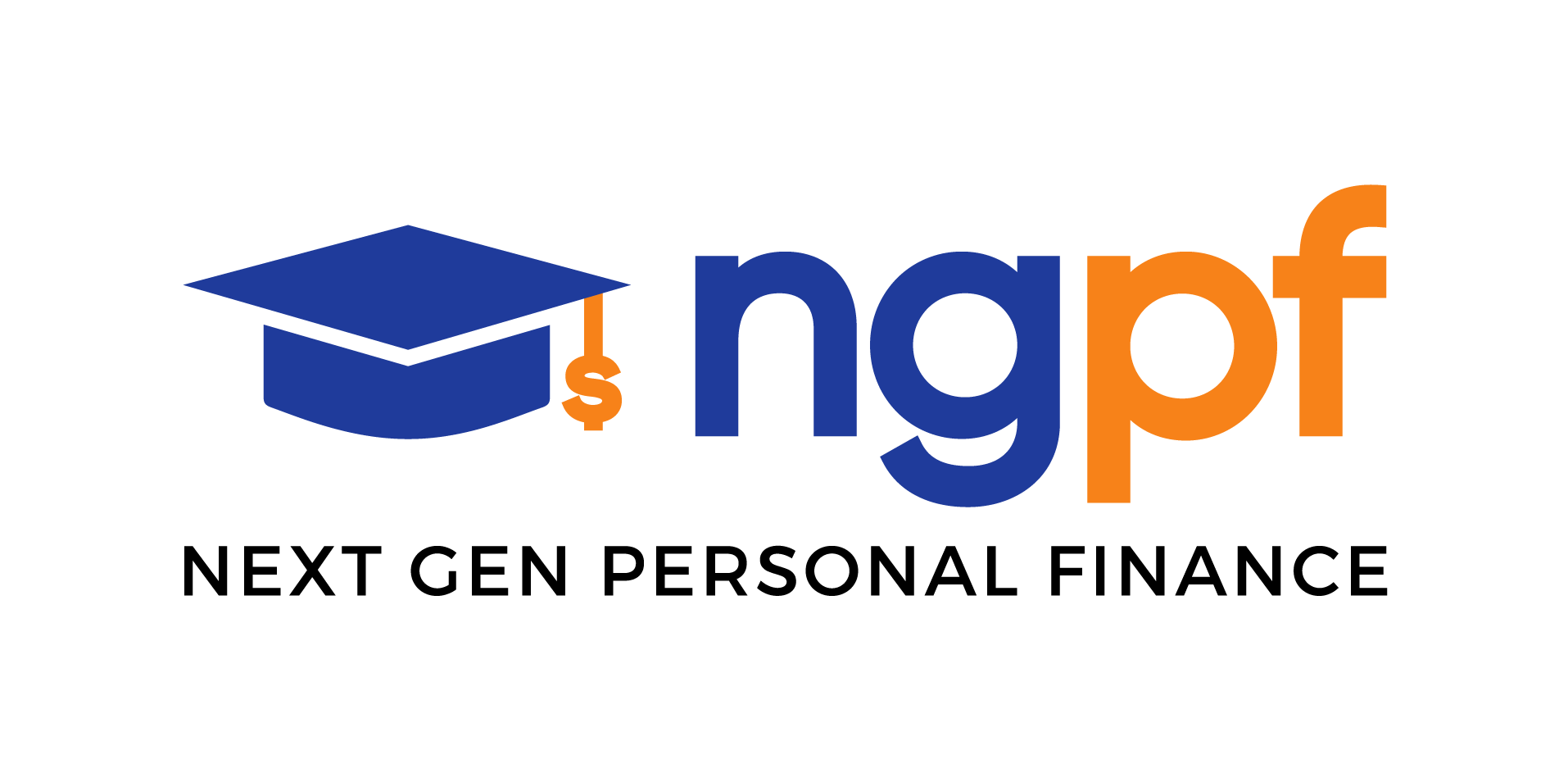 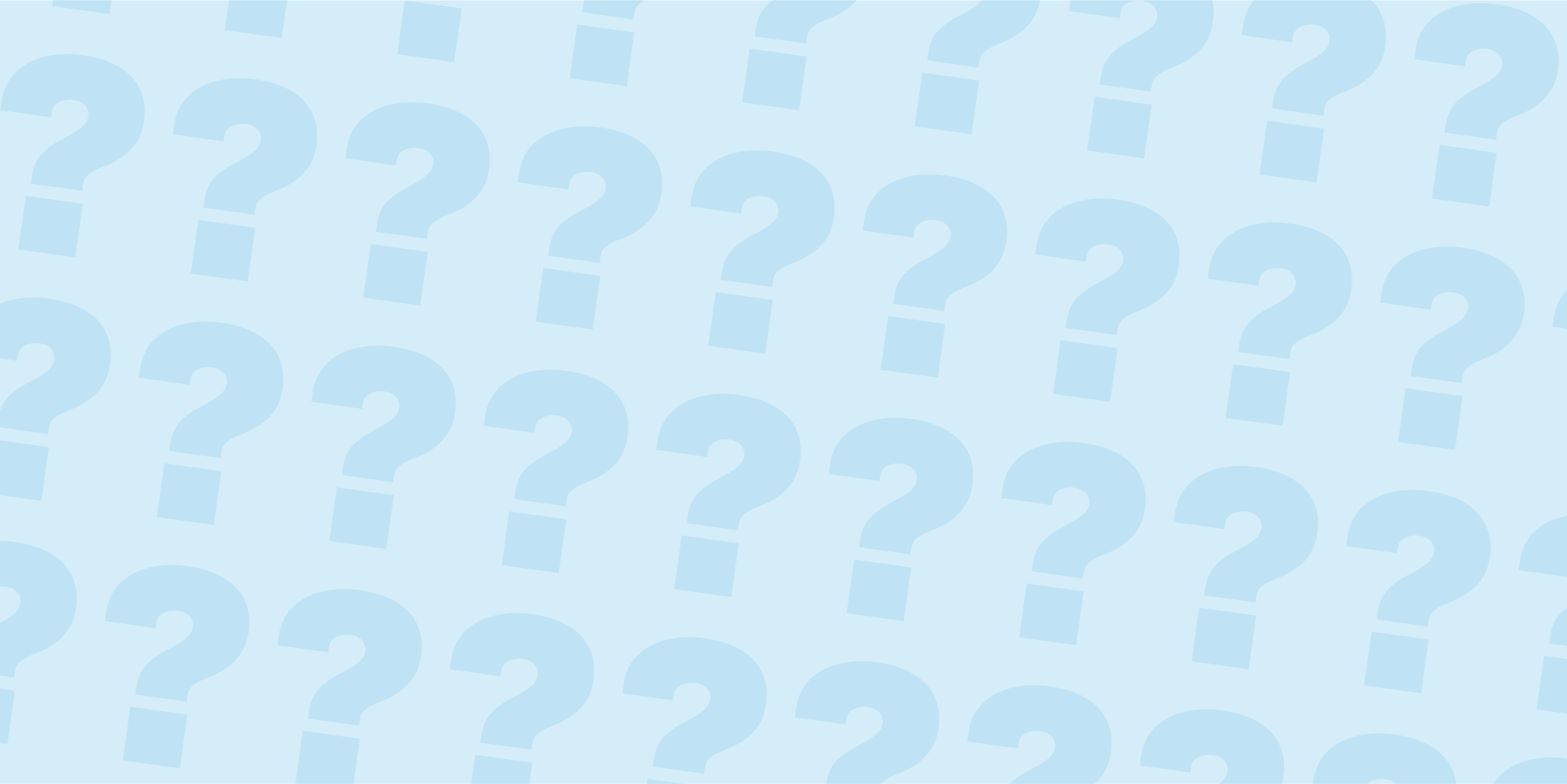 FOLLOW-UP QUESTIONS
Why do you think that credit cards tend to be the entry point for establishing credit for so many consumers? 
Do you think it's a good idea to try and establish credit when you are young? Why or why not? 
How do you think that you will establish credit?